Industrial Electronics
Industrial Power Supplies
Engr.Sanaullah Ahmad
Lecturer EED
Power Supplies to industrial loads
Distributions System
Electricity distribution  
					Upon arrival at the
	substation, the power will be stepped down
	in voltage—from a transmission level voltage
	to a distribution level voltage. As it exits the
	substation, it enters the distribution wiring.
	Finally, upon arrival at the service location,
	the power is stepped down again from the
	distribution voltage to the required service
	voltage(s).
Type of Industries
Small Industries 
Medium Industries
Heavy Industries.

	Voltage requirement may varies according to type and nature of industry.
Power supplies in Industries
AC source.
Load such as Induction Motors used in Industries 
  
DC Source. 
DC Motors, and all other electronics devices involved in industries.
Transformer
An Electromagnetic static machine step down /Up distribution voltages.
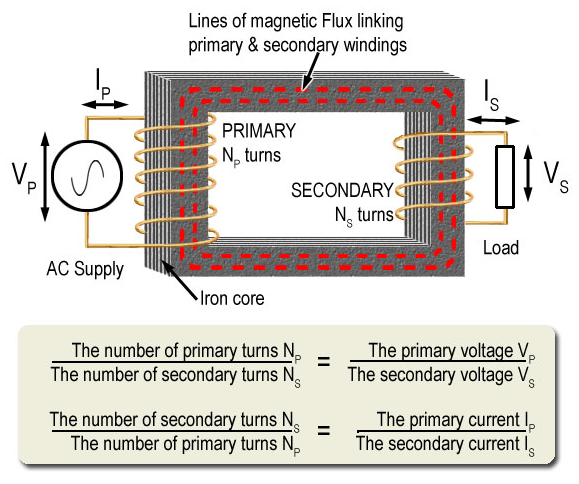 Cascade Arrangement of Transformers
In order to have high voltages for heavy industries/ testing laboratories.
Transformers are arranged in such a way to achieve high voltages.
Easy to arrange and dismantle/ occupy less space compared single step-up transformer of same ratings.
Considering 3 units of 200V/200KV transformers
Schematic
200V / 200KV
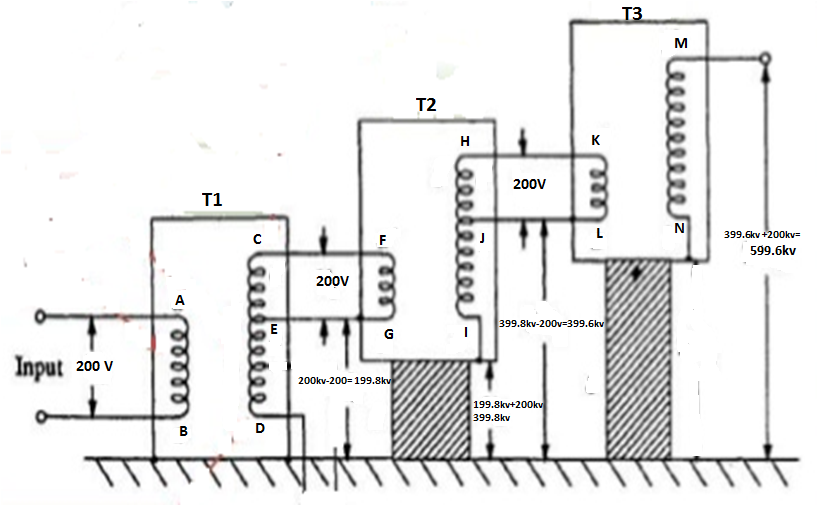 T3
200V / 200KV
T2
200V / 200 KV
T1
Rectifiers
Another important part of industrial power supplies is rectifier .
Industrial application like thermal power stations , cement etc.
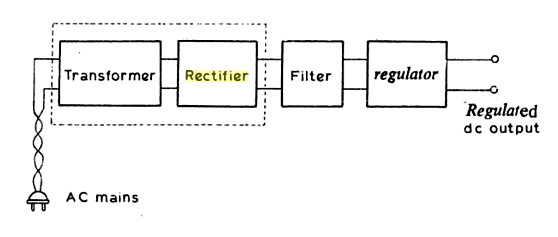 Half-wave
Operation of Half Wave Rectifier
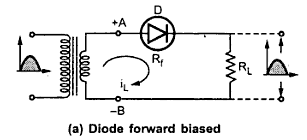 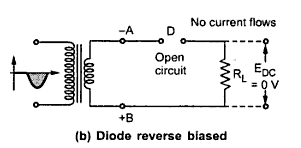 Waveform of Half Wave Rectifier
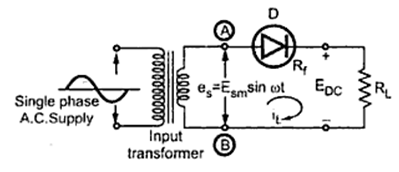 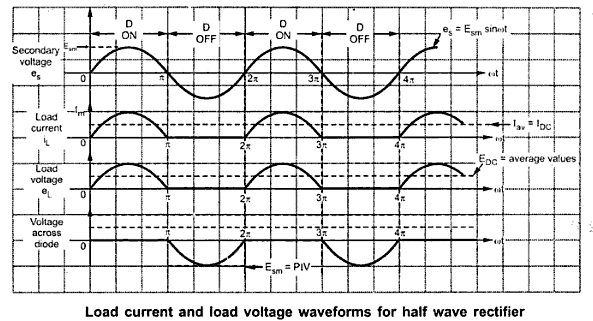 Full Wave Rectifier
Current Flow during the positive half of the input cycle
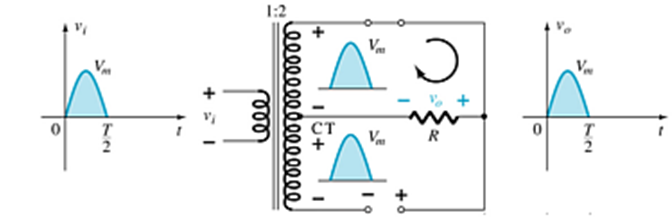 Current Flow during the negative half of the input cycle
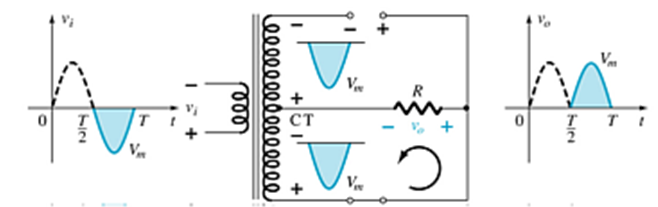